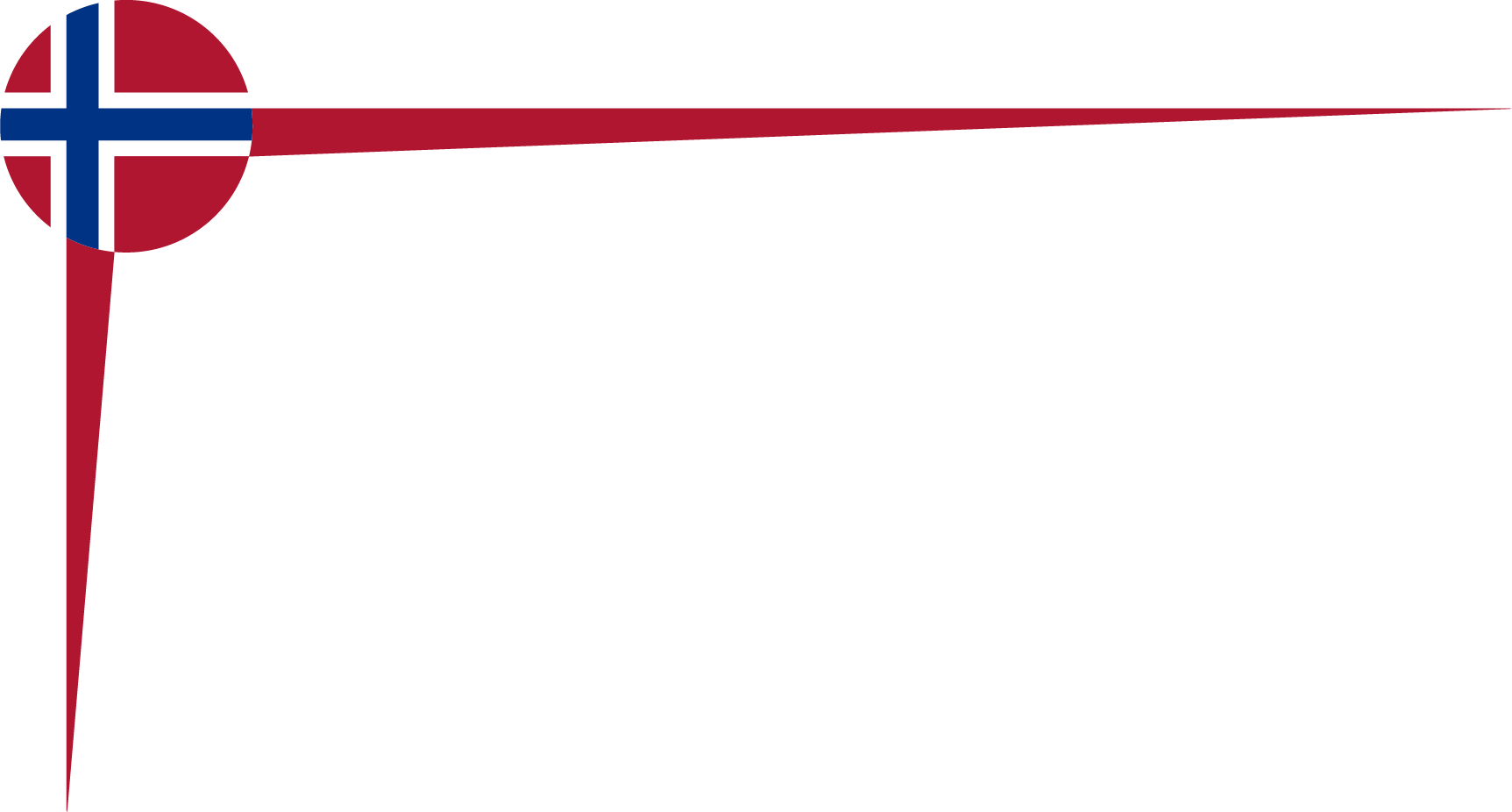 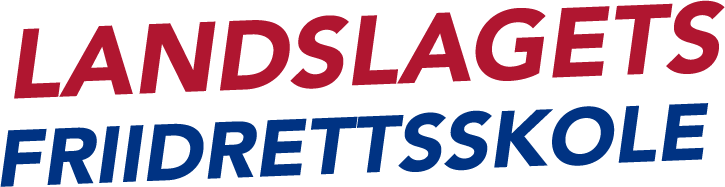 Gi barna en gøy og aktiv 
uke i sommerferien!​
Morsomme dager fylt med idrettsaktivitet og lek. Alle barn mellom 6-12 år kan delta. 
Gratis t-skjorte og diplom til alle.
(fyll evt. egen ekstra info her)

Skann QR koden her og meld på her:
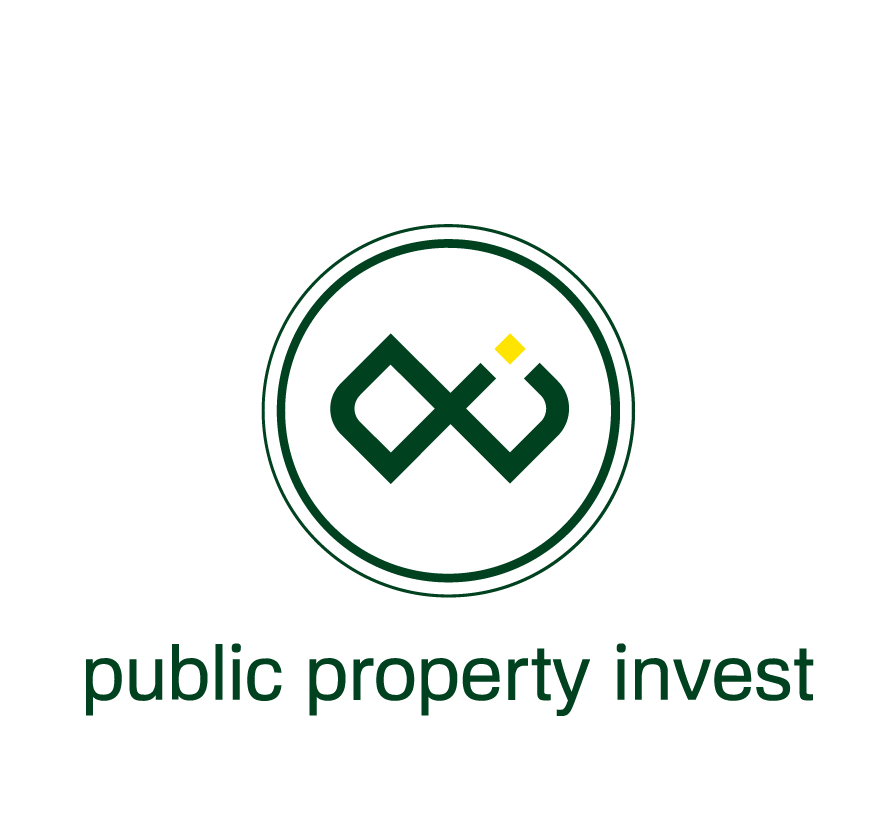 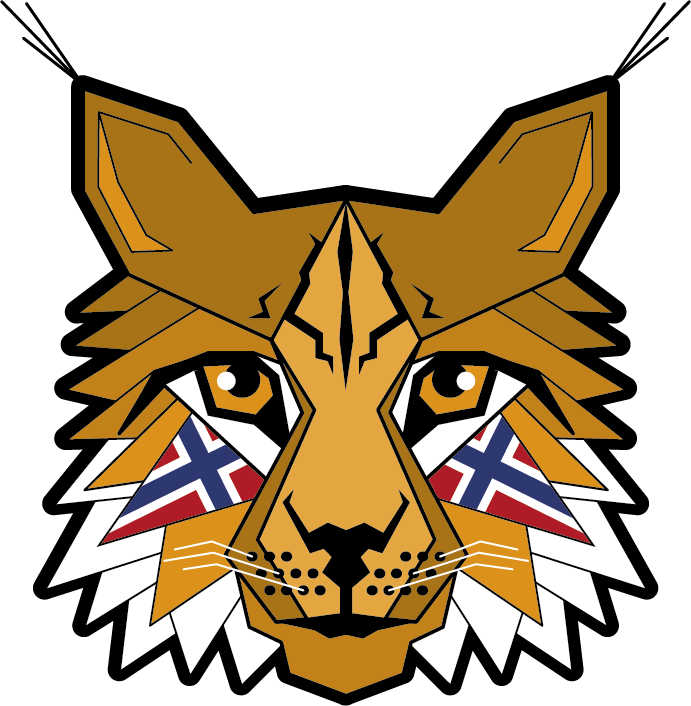 SETT INN QR her
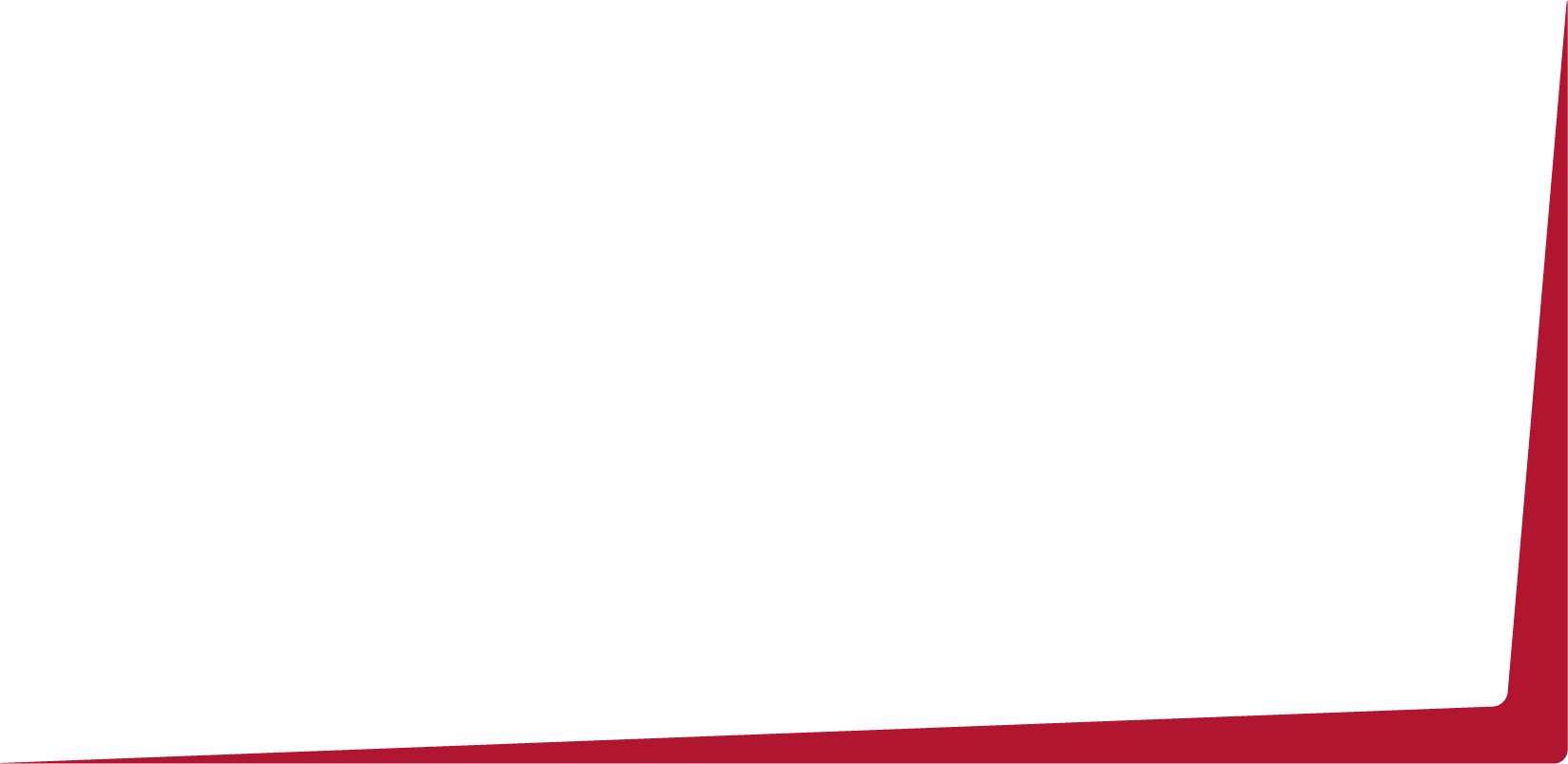 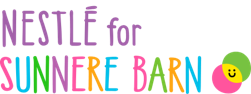 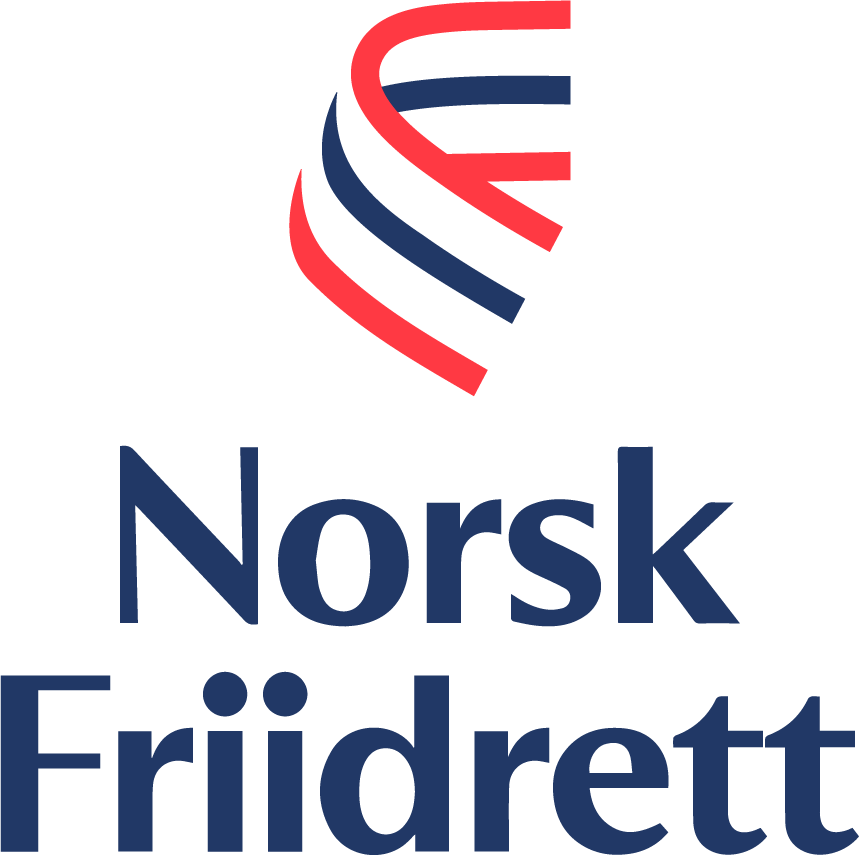 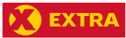